Bases fondamentales de la sédation en réanimation
Gilbert Fabrice OTIOBANDA, MCA

Faculté des sciences de la Santé, UMNG
Réanimation polyvalente, CHU de Brazzaville
Plan
Introduction
Généralités
Évaluation de la sédation
Moyens de sédation
Non médicamenteux
 Médicamenteux
Modalités d’administration
Conclusion
Introduction
Réanimation: suppléer  défaillances organes
Thérapeutiques spécifiques: sources d’inconfort (VM, immobilisation au lit, cathéters …)
             Sédation et analgésie
Morbimortalité : non négligeable
Nécessité: gestion raisonnée de la sédation
Généralités (1)
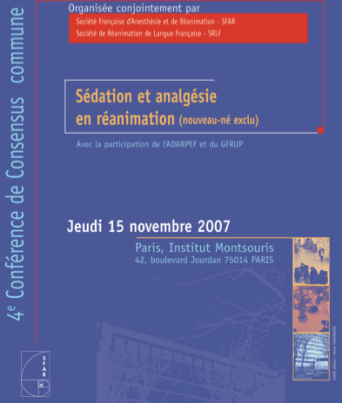 Définition

Ensemble de moyens médicamenteux ou non, destinée à assurer le confort psychique et physique du patients, et à faciliter les techniques de soins.

Recommandations pour la pratique clinique  SFAR-SRLF, 2000
Généralités (2)
4 composantes: 
Analgésie, Anxiolyse, Hypnose, Amnésie 

Sédation–Analgésie (SA)
« Confort » : soulager de la douleur liées aux soins et améliorer la tolérance à l’environnement

« Thérapeutique »: selon pathologies (cérébrolésé, SDRA …)
Généralités (3)
Objectifs SA
Améliorer confort et sécurité patient (douleur+++)
Permettre actes diagnostiques ou thérapeutiques (drainage, pose KT VVC)
Améliorer conséquences physiopathologiques liées aux pathologies spécifiques (cérébrolésé, SDRA …)
Assurer une myorelaxation
Généralités (4)
Inconvénients:
Profonde 
Sevrage long, hypo TA, syndrome de sevrage (BZD et morphiniques, neuromyopathie)
Légère :
Agitation (auto extubation), augmentation de la MVO2, « mauvais souvenirs », désadaptation aux respirateurs
Généralités (5)
Rappels pharmacocinétiques
Volume de distribution (Vd) : volume « apparent » dans lequel se distribue une quantité de médicament pour être en équilibre avec la concentration plasmatique
Demi-vie (t1/2): temps nécessaire pour une diminution de moitié de la concentration plasmatique
Demi-vie contextuelle (CST1/2): temps nécessaire à la diminution de 50% de la concentration d’une substance perfusé en continue
Généralités (6)
Pharmacocinétique en réanimation
Patients hétérogènes: âge, poids, comorbidités
Modifications liées à la réanimation: 
insuffisance rénale et/ou hépatique
modification volume de distribution, hypoalbuminémie,
état de choc, interactions médicamenteuses
Variabilité intra et inter-individuelle
=> effets et élimination imprévisibles
Évaluation de la sédation-analgésie (1)
Fondamentale à la mise en route d’une sédation ou d’une analgésie adaptée
Doit se poursuivre après mise en œuvre thérapeutique adaptée  => monitorage ++
Pour éviter:
Sédation trop profonde: durée VM, morbidité, coût
Sédation trop légère: extubation accidentelle
Évaluation de la sédation-analgésie (2)
Instruments de choix
Sensible, fiable, simple, validé +++
Échelles de sédation
RASS, Ramsey, ATICE
Échelles de douleur
BPS (Behavioral pain scale)
EVA, EVS, EN
Index bispectral (BIS)
Évaluation de la sédation-analgésie (3)
Évaluation de la douleur
Difficile en réanimation
Repos et acte douloureux
Au moins 3 x jour
Payen, Anesthesiology 2007
Patients communicants
Autoévaluation (EVA, EVS, EN)
Pas souvent
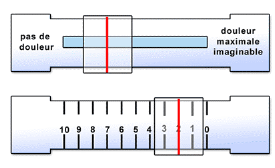 Évaluation de la sédation-analgésie (4)
Patients non communicants:
Évaluation par l’équipe soignante
Sous évaluée
			Hamill-Ruth,  Crit Care Clin 1999
Échelles comportementales
BPS (Behavioral pain scale)
Sédatés et ventilés
Expression du visage 
Adaptation au ventilateur
Critères
Aspects
Score
Expression du visage
Détendu
Plissement du front
Fermeture des yeux
Grimace
1
2
3
4
Tonus des membres supérieurs
Aucun
Flexion partielle
Flexion complète
Rétraction
1
2
3
4
Adaptation au respirateur
Adapté
Trigge ponctuellement
Lutte contre ventilateur
Non ventilable
1
2
3
4
Évaluation de la sédation-analgésie (5)
BPS (Behavioral pain scale)
Payen,  Crit Care Med 2001
Évaluation de la sédation-analgésie (6)
Évaluation de la sédation
Echelle de RAMSAY 
Plus utilisée
Sédation optimale 2-3
Pas précise (adaptation VM, agitation)
Ramsay, Br Med J 1974
Évaluation de la sédation-analgésie (7)
Échelle de sédation-agitation de Richmond (RASS)
Validé chez patients sédatés/intubés ou non
Version française validée
Sessler, Am J Crit Care Med  2002
Évaluation de la sédation-analgésie (8)
Adaptation to the Intensive Care Environment (ATICE)
De Jonghe, Crit Care Med  2003
Évaluation de la sédation-analgésie (9)
BIS (Bispectral index)
Dérivé de l’analyse spectrale de l’EEG
Échelle numérique de 0 (pas d’activité électrique) à 100 (patient éveillé)
Entre 40 et 60
Peu de recul en réanimation
Nécessite formation 
Interférence du signal
Pacemakers
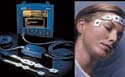 Évaluation de la sédation-analgésie (10)
Échelle de Ramsay
RASS
ATICE
		Conférence de consensus SFAR et SRLF, 2008

BIS chez patients curarisés, coma barbiturique
Moyens de sédation (1)
Non médicamenteuses


Médicamenteuses
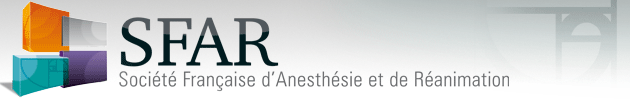 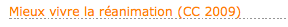 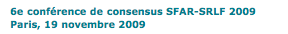 Moyens de sédation (2)
Moyens non médicamenteux
Techniques psychologiques:
Agir sur anxiété
Communication, information
Musique   			Jaber,  AFAR 2007
Améliorer l’environnement:
Diminuer bruits (alarmes, conversations), lumières modulables
Personnaliser la chambre
Organisation des soins, rythme nycthéméral
Moyens de sédation (3)
Moyens médicamenteux
Hypnotiques (Propofol, Benzodiazépines, Thiopental, Dexmédétomidine, Kétamine)
Analgésiques (Fentanyl, Sufentanil , Rémifentanil, Alfentanil)
Halogénés (Isoflurane, Sevoflurane)
Moyens de sédation (4)
Hypnotiques 

Mécanisme d’action cérébral: récepteurs GABA et NMDA

Effets « indésirables »: dépression respiratoire et hémodynamique
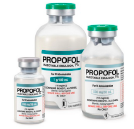 Propofol
Effet sédatif et hypnotique dose-dépendant
Effet anxiolytique et amnésiant
Risques: 
Hypotension (vasodilation et diminution tonus sympathique)
Croissance bactérienne (nature lipidique)
Syndrome du propofol (si > 48h, dose > 5mg/kg/h)
Atteinte cardiaque
Rhabdomyolyse, hyperkaliémie
IRA, hépatomégalie
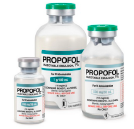 Propofol
Midazolam
Propriétés anxiolytiques, amnésique, hypnotiques, sedatifs
Peu d'effet hémodynamique
Dépression respiratoire
Risques: accumulation si IHC ou I rénale
Antagonisation: Flumazénil
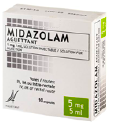 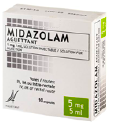 Midazolam
Thiopental
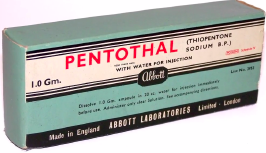 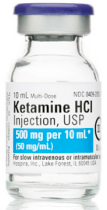 Kétamine
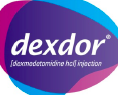 Dexmetedomidine
Halogénés
Isoflurane/Sevoflurane
Intérêt:
Facilement modulable, monitorable (fe)
Pas d’accumulation
Bronchodilatateur
Sédation stable, réveil rapide
Pb:
Hépatotoxicité, néphrotoxicité
Technique (pollution, CF/CO)
Filtre Anaconda* pour administration
Conditions d’utilisation restent à préciser en réanimation
Moyens de sédation (5)
Sédation en réanimation => débit continu
Compromis délai de réveil- extubation- coût 
Sédation courte (< 36h) => Propofol
Sédation prévisible prolongée => Midazolam (MDZ)
			
Recommandations pour la pratique clinique SFAR, SRLF 2000  ;  CC 2007
Dexmetedomidine vs Propofol vs MDZ: DEX  durée ventilation,  confusion mentale mais CI chez  IC, IHC, TDR									Jakob, JAMA 2012
Moyens de sédation (6)
Analgésiques
Douleur en réa: par accès nociception, neuropathiques
Liées : soins en réa , spécifiques (postop, trauma)
Pharmacologie
Effets centraux (analgésique central puissant, dépression respi, stimulis centre vomissements)
Périphériques (myosis, hypoTA)
Analgésie « multimodale »: tramadol, nefopam, paracétamol => épargne morphinique (Étude DOLOREA)
Moyens de sédation (7)Analgésiques
Fentanyl
1/2 vie contextuelle longue 
Réveil très tardif
Sufentanil
Puissant
Peu d’effets hémodynamiques
1/2 contextuelle < 1 heure (≈ 30 min)
Rémifentanil
Effet puissant on/off  perfusion continu ++
Hypotensions,  dilutions +++, débits, flashs
Hyperalgésie
Avantages sur délai extubation  vs Sufenta
Analgésiques
Modalités d’administration (1)
Objectifs
Maintien dans une fenêtre thérapeutique
Éviter sur ou sous dosage
Pouvoir rapidement modifier les concentrations
Prévoir le futur (délai de réveil)
Modalités d’administration (2)
Bolus intra-veineux (contextuelle)
Perfusion continue
Perfusion à objectif de concentration
Principe acquis en anesthésie
En développement en réanimation
=> privilégier adaptation permanente  de la sédation et de l’analgésie  aux besoins du patient
Évaluation régulière au repos, et après stimulus,
titrer, algorithme
Modalités d’administration (3)
Arrêt sédation
Quand ? Pas de recommandations fortes
« situation  contrôlée, résolue » 
Comment ?
Arrêt brutal:
Risque syndrome de sevrage, delirium
Arrêt progressif:
Risque retard de réveil, prolongation indue de la VM (PAVM…)

Diminution progressive
Relais par d’autres antalgiques
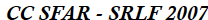 Modalités d’administration (4)
Surveillance  +++
Éviter une auto extubation
Dosages plasmatiques

Complications sédation:
Curarisation prolongée 
Prévention: monitorage
Neuromyopathie
FDR: curare, corticoïde
Prévention: poser l’indication
Syndrome de sevrage
Bonne pratiquesédation et analgésie en réanimation
Mesurer et traiter la douleur en premier
Tenir compte de la variabilité interindividuelle (actes nociceptifs, IR, IH, état de choc, SDRA, TC…)
Titrer en fonction de l’effet recherché
Mesurer l’analgésie et la sédation de façon régulière
Elaboration et respects de protocoles
Impliquer l’ensemble des soignants, pour définir et ajuster des objectifs thérapeutiques
Conclusion
Sédation en réanimation: analgésie, anxiolyse, sommeil léger ou profond avec ou sans relâchement musculaire;
Choix de l’agent: effets recherchés et effets indésirables
Utilisation d’une échelle de sédation et évaluation de l’analgésie est indispensable
Mise en place d’un algorithme pour chaque service en fonction des moyens disponibles
MERCI